Local anesthesia
Definition
Teqniques depend on a group of drugs that produces transient loss of sensory , motor , and autonomic function when the drugs are injected or applied in proximity to neural tissue .
Mechanism of action
An electrogenic Na- K-ATPase pump couples the transport of three Na ions out of the cell for every two K ions moves into the cell , this creats  a concentation gradient that favors extracellular diffusion of K and intracellular diffusion of Na . This accounts for the negative resting potential difference (-70 mV polarization ).
If the depolarization exceeds a threshold level      (-55mV), sodium channels are activated allowing a sudden influx of Na ions and generating action potential .
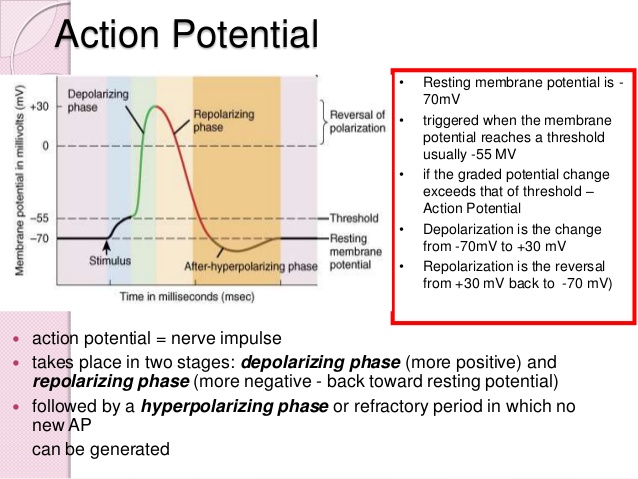 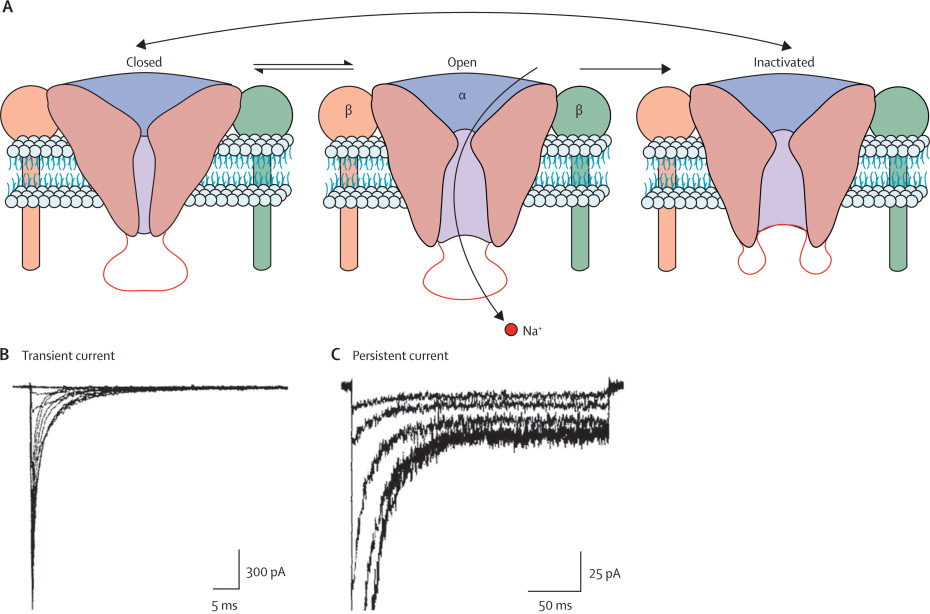 Sensitivity to blockade is determined by axonal diameter and degree of myelination 
In spinal nerves , the sensitivity to LA is autonomic> sensory > motor . 
LA consist of benzene ring seperated from tertiary amine by intermediate chain that includes an ester or amide linkage .
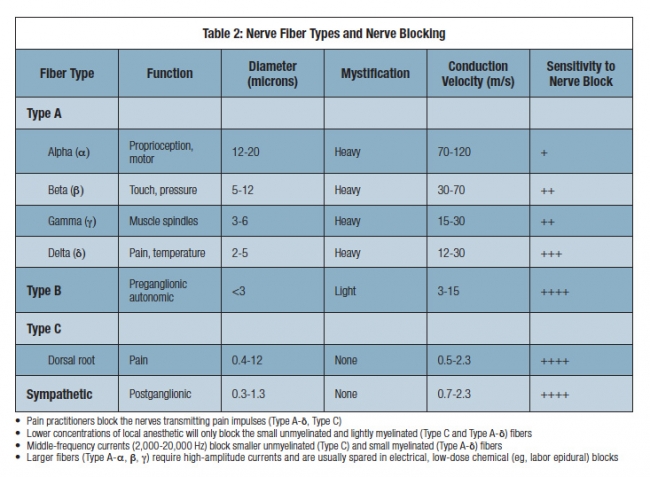 Clinical pharmacolgy
Absorption : systemic absorption of LA  depends on blood flow which is determined by factors:
Site of injection : IV > Tracheal> intercostal > caudal > paracervical > epidural > brachial plexus > sciatic > subcutaneous . 
Presence of vasocontrictors 
Local agent 
Metabolism :
Ester LA metabolized by pseudocholinesterase
Amide metabolized by P-450 in the liver .
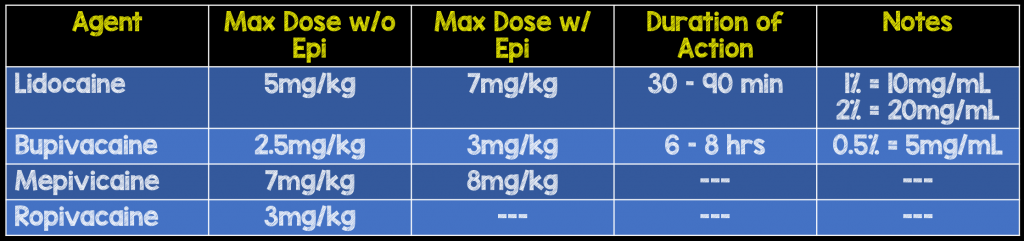 The systemic effect of LA (toxicity )
CNS: early symptoms numbness , tongue paresthesia , dizziness, sensory compliants may include tinnitus and blurred vision ,excitatory signs may precede CNS depression , muscle twitching and seizures , respiratory arrest often follows 
RESPIRATORY : apnea can result from phrenic and intercostal nerve paralysis or depression of the medullary respiratory center 
CARDIOVASCULAR :the cardiotoxic reaction from accidentally intravascular injection of bupivacaine include hypotension , AV block , arrhythmias
The adjuncts to anesthesia